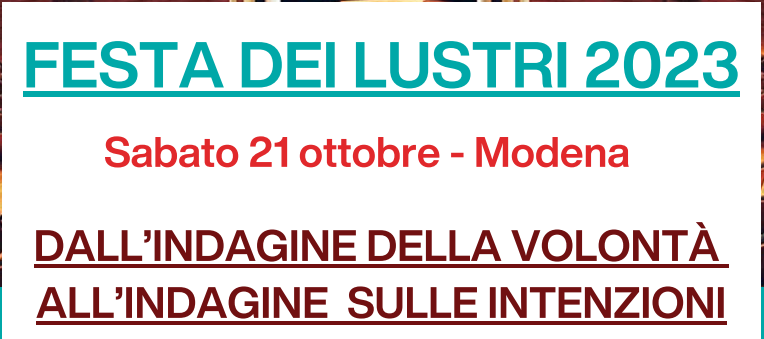 LA SOCIETA’ SEMPLICE DI MERO GODIMENTO
DATI OGGETTIVI
La legislazione fiscale a partire dagli anni 90 in poi ha consentito e agevolato la trasformazione in società semplice di società commerciali aventi per oggetto esclusivo o principale la gestione di beni, immobili o mobili iscritti in pubblici registri, diversi da quelli strumentali per destinazione ovvero quote di partecipazione in società.
Il report pubblicato dall’Osservatorio CCIAA evidenzia che al 31/12/2021 in Italia eranoiscritte al Registro Imprese,  94.590 società semplici delle quali 58.605 società semplici agricole e 35.985 società semplici non agricole.
OGGETTO DELL’INDAGINE
La società semplice il cui oggetto sociale si sostanzia nella formazione e gestione di un patrimonio mobiliare e/o mobiliare, nonché nel compimento delle attività e operazioni accessorie e strumentali con espressa esclusione di qualsiasi attività di carattere commerciale e imprenditoriale.
Il caso della “DICEMBRE società semplice” costituita nel 1984 per detenere la partecipazione di controllo di FIAT SpA.
GLI ARGOMENTI UTILIZZATI DALLA DOTTRINA COMMERCIALISTICA PIU’ RIGOROSA, CONTRARIA ALL’AMMISSIBILITA’  
ASSOLUTO CONTRASTO DELLA FATTISPECIE CON I PRINCIPI FISSATI NEL CODICE CIVILE
L’attività sociale è necessariamente imprenditoriale;
La formula testuale negli art.2247 e 2248 induce a ritenere che ci sia assoluta inconciliabilità tra comunione di godimento e società. All’attività di mero godimento si possono applicare solo le norme della comunione; 
L’attività di impresa presuppone l’interazione produttiva dei beni aziendali in funzione di un utile;
Nella società, comune è l’esercizio dell'attività di impresa e il godimento dei beni è solo il mezzo per l’esercizio dell’attività.
2) LA DISCIPLINA FISCALE NON HA NESSUNA PORTATA INNOVATIVA DEGLI ISTITUTI DI DIRITTO CIVILE PERCHE’:
Ha natura speciale restando confinata settorialmente al diritto tributario;
Ha natura eccezionale e transitoria con finalità di emersione di imponibile fiscale e di contrasto all’uso elusivo dello schermo societario;
3) FAVOREGGIAMENTO DELL’ ELUSIONE FISCALE E DEL POSSIBILE ABUSO A DANNO DEI CREDITORI
LA GIURISPRUDENZA CONFORME

1) Decreto del Giudice del Registro c/o il Tribunale di Mantova del 3 marzo 2008

“Considerato che le norme tributarie hanno finalità fiscali e quindi di natura eccezionale e transitoria e comunque regolano la fattispecie diversa della trasformazione di società a forma commerciale ma di mero godimento di patrimoni immobiliari in società semplici, non è ammissibile la costituzione di una società semplice avente ad oggetto la semplice gestione di immobili, ostandovi il disposto dell’art. 2248 c.c…..”
LA GIURISPRUDENZA CONFORME

2) Decreto del Giudice del registro c/o il Tribunale di Varese emesso 31 marzo 2010
“Il mero godimento di beni di proprietà sociale non può nel vigente sistema di diritto societario trovare spazio all’interno dello schema di alcun tipo sociale, non riconoscendosi in tale fenomeno quegli elementi essenziali richiesti dall’art. 2247 c.c. quali elementi costitutivi della società. Non sembra che tale conclusione possa essere sovvertita dalla considerazione che il legislatore, in ripetuti interventi (a partire dalla legge 449/1997) abbia previsto agevolazioni in favore delle società di mero godimento di beni che si fossero trasformate in società semplici, con finalità di emersione di imponibile fiscale e di contrasto all’uso elusivo dello schermo societario. Ciò per il carattere eccezionale delle norme in questione e per la loro conseguente inidoneità a scardinare il sistema delineato dagli artt. 2247 e 2248. Si ravvisa pertanto, nell’ipotesi di società avente quale oggetto sociale il mero godimento di beni, la nullità della società per illiceità dell’oggetto sociale, ai sensi dell’art. 1418 c.c., ravvisandosi un contrasto con una norma, seppure ricavata in via sistematica, di carattere imperativo concernente la stessa struttura della società.”
GLI ARGOMENTI UTILIZZATI DALL’ORIENTAMENTO FAVOREVOLE 
ALL’AMMISSIBILITA’ DELLE SOCIETA’ DI MERO GODIMENTO 
I sostenitori della piena legittimità della società semplice già ad opera del codice del 1942, adducono le seguenti motivazioni:
La società non è necessariamente un’impresa collettiva. L’art. 2247 stabilisce che attraverso la società  i soci esercitano «in comune» un’ «attività economica»
Alcuni passi della relazione del ministro Guardasigilli (Grandi) presentata al RE all’udienza del 16 marzo 1942 per l’approvazione del testo del Codice civile:
la società è una forma di esercizio collettivo di attività economica produttiva e normalmente [n.d.r.: dunque non esclusivamente] di un’attività economica organizzata durevolmente ad impresa;
lo specifico ambito di operatività della società semplice «è quello delle attività non commerciali cioè soprattutto [n.d.r.: dunque non esclusivamente] delle attività agrarie».
GLI ARGOMENTI UTILIZZATI DALL’ORIENTAMENTO FAVOREVOLE ALL’AMMISSIBILITA’ DELLE SOCIETA’ DI MERO GODIMENTO 
I sostenitori dell’ammissibilità come conseguenza della neutralizzazione dei paradigmi funzionali del modello societario delineato nel codice del 1942 ad opera del legislatore moderno
1) La legislazione “ordinaria” successiva al codice del 1942 ha più volte intaccato gli elementi costitutivi contenuti nella nozione codicistica di società, in particolare, si è assistito:
Al “tramonto dello scopo lucrativo”;
Si è reciso il legame tra società e impresa;
È stato ammesso che alcuni tipi di società possono essere utilizzati per iniziative individuali.
2) La legislazione tributaria nel considerare ripetutamente compatibile il rapporto tra godimento collettivo e società semplice addirittura riconoscendo benefici fiscali:
Ha segnato una “linea direttiva” di favore nei confronti della società semplice di mero godimento. Non sarebbe infatti coerente concedere agevolazioni fiscali per un atto considerato illegittimo e se avesse voluto evitare riflessi sul diritto civile avrebbe dovuto sia elencare anche le ss tra le destinatarie sia prevedere la trasformazione in comunione d’azienda; 
Ha scelto di innovare il diritto delle società risultante dal codice civile senza incidere sulla lettera degli artt. 2247-2248 c.c. affidando all’interpretazione sistematica l’effetto innovativo. Se una fattispecie è ammessa in sede di trasformazione deve esserlo anche in sede di costituzione.
ENTRAMBI GLI ORIENTAMENTI CONCORDANO nel ritenere che:
1) Non è affatto vero che la disciplina fiscale ha natura eccezionale e transitoria, nonché speciale, restando confinata settorialmente al diritto tributario senza alcuna ripercussione sugli istituti di diritto civile. 
La costante reiterazione dei provvedimenti normativi implica di necessità la considerazione che l’ordinamento è pervenuto ad uno stabile radicamento della fattispecie. 
Quanto, poi, alla presunta specialità della disciplina fiscale, non sembra potersi ammettere, a livello sistematico, un conflitto tra norma tributaria che consente e norma civilistica che esclude. Una interpretazione autenticamente sistematica dell’ordinamento deve condurre  all’unificazione razionale della disciplina civilistica e di quella fiscale. Nella gerarchia delle fonti, la legge tributaria è equiordinata ad ogni altra legge, essendo il regime della successione delle leggi nel tempo insensibile alla materia regolata. 
2) Non è affatto vero che la società semplice di mero godimento favorirebbe l’elusione fiscale e il possibile abuso a danno dei creditori.
Il regime fiscale «trasparente» esclude alla radice tale rischio.
Il creditore particolare può fare valere i propri diritti sugli utili fino a chiedere la liquidazione della quota (art. 2270)
LA GIURISPUDENZA CONFORME
Decreto del Giudice del registro c/o il Tribunale di Roma del dì 8 novembre 2016 

“È legittima la costituzione di società semplici di mero godimento. La sistematica successione nel corso del tempo di norme fiscali che hanno legittimato la società semplice di mero godimento ne ha comportato l’ammissibilità sotto il profilo civilistico, rendendo la società semplice non solo il regime residuale di esercizio di attività economiche collettive non commerciali, ma anche un regime societario facoltativo del godimento collettivo, alternativo alla comunione”.
LA POSIZIONE FAVOREVOLE DELLA DOTTRINA NOTARILE
A) I quattro studi nel Consiglio Nazionale del Notariato: 
 Studio 69/2016 a firma di Paolo Spada, approvato dal CNN;
 Studio 73/2016 a firma di Giorgio Barilis, approvato dal CNN;
 Studio 92/2016 a firma di Francesco Raponi, approvato dal CNN;
 Studio 4256/2003 a firma di Giorgio Barilis, inserito, però, nella sezione “Materiali”
B) Notaio Busani: 
Sì alle società semplici “cassaforte”,  Sole24ore del 6 luglio 2016, 
“Gli oggetti sociali – Busani/Corso” edito da IPSOA.
C) Comitato Triveneto dei Notai
dalla lettura combinata della massima O.A.11 e della massima G.A.10, si evince che è pienamente legittima la costituzione di società semplici che abbiano quale oggetto “l’attività di gestione di immobili, mobili registrati e partecipazioni sociali” vale adire di quelle  società che svolgono un’attività economica non commerciale,  senza necessità di coordinamento dei mezzi della produzione, in assenza di qualsiasi organizzazione di tipo industriale, al fine di ricavarne un utile e con esclusione della possibilità per i soci di utilizzare direttamente i beni sociali.  Società la cui attività si differenzia dalla comunione di godimento in quanto, imprimendo un vincolo  “produttivo/economico” ai beni gestiti, li sottrae all’uso diretto e personale da parte dei soci e li rende da essi inalienabili e indisponibili, in maniera incompatibile con le regole della comunione dettate dagli artt. 1102 e 1103 c.c..
I DUE DIVERSI AMBITI OGGETTIVI DELLA SOCIETA’ DI MERO GODIMENTO INDIVIDUATI NELLA PRASSI
1) L’attività di gestione (statica) di un patrimonio immobiliare.
Si tratta dell’attività tipica del rentier che si avvale di un’organizzazione leggera; 
I beni sociali costituiscono l’elemento preminente ed essenziale rispetto al quale l’attività svolta riveste una funzione servente.
2) L’ Attività di gestione (statica) di partecipazioni sociali 
Assumono tipicamente questa forma sociale le cd. holding di famiglia, società i cui soci sono componenti di una stessa famiglia, caratterizzate da una gestione statica delle partecipazioni, senza svolgimento di alcuna attività finanziaria di supporto a favore delle società partecipate.
Non si pongono particolari problemi qualora la holding detenga partecipazioni di minoranza; 
Se invece detiene partecipazioni che consento il controllo occorre affrontare la problematica della distinzione tra la fattispecie del semplice controllo di cui all’art. 2359 c.c., e quella dell’effettivo svolgimento di attività di direzione e coordinamento di cui agli artt. 2497 ss. c.c. ricordando che ai sensi dell’art. 2497 sexies la società controllante si presume che eserciti detta attività
3) È ovviamente possibile che i patti sociali consentano di esercitare congiuntamente entrambe le attività sub 1) e sub 2)
ACCORGIMENTI PER EVITARE IL RISCHIO CHE LA SOCIETA’ SEMPLICE VENGA RIQUALIFICATA COME COMMERCIALE
Nella fase genetica:
Prestare attenzione alla definizione dell’oggetto sociale. È bene che questo escluda espressamente l’esercizio di attività di carattere commerciale e imprenditoriale. Il riferimento a operazioni di dismissione dovrà essere effettuato con particolare cautela.
Prestare attenzione alla struttura organizzativa: E’ preferibile evitare una struttura complessa che replichi gli organi tipici delle società di capitali. 
Nella fase successiva:
Si dovranno evitare ripetute operazioni di acquisto e vendita. Questo non significa che la società non potrà mai vendere i propri beni, ma che gli acquisti dovranno essere finalizzati al godimento e alla gestione, e non essere chiaramente preordinati alla rivendita.
In particolare nelle Holding:
L’attività sociale di godimento e gestione dovrà essere attentamente documentata nei verbali degli organi della società, per dimostrare che le scelte adottate sono quelle proprie di un socio e non del decisore strategico
Evitare la perfetta coincidenza tra i soggetti che assumo le decisioni nella holding e coloro che formano i consigli d’amministrazione delle partecipate.
VANTAGGI DELLA SOCIETA’ SEMPLICE
1) Profili fiscali
La società semplice è sostanzialmente equiparata ai fini fiscali alle persone fisiche per cui:
Vige il principio della tassazione per trasparenza del reddito prodotto dalla società (art. 5 del d.P.R. n. 917/1986 c.d. TUIR);
La non applicabilità della disciplina tributaria delle società di comodo o non operative; 
L’estraneità alle disposizioni in materia di studi di settore;
L’applicabilità delle disposizioni in materia di tassazione delle imposte sui redditi proprie delle persone fisiche e non delle imprese e quindi l’applicazione delle norme in materia di:
- esenzione dalla tassazione delle plusvalenze sugli immobili detenuti per almeno 5 anni o ricevuti per successione;
- rivalutazione dei terreni e delle partecipazioni.  
2) Flessibilità civilistica
L’assenza dell’obbligo di tenuta delle scritture contabili; (no libri – no bilanci).
Si pensi ad esempio alla società semplice che detiene l’intero capitale sociale di una società di capitali: a differenza di ogni altra società commerciale, non sarà tenuta alla redazione né del bilancio d’esercizio né del bilancio consolidato, anche se ne ricorressero i presupposti.
La libertà organizzativa. 
La disciplina legale sull’amministrazione e la rappresentanza della società semplice è estremamente essenziale e consente di adeguare il contratto di società alle più varie esigenze della compagine sociale. Ciò comporta non soltanto l’abbattimento dei costi gestionali, ma anche la possibilità di adottare soluzioni altrimenti escluse.